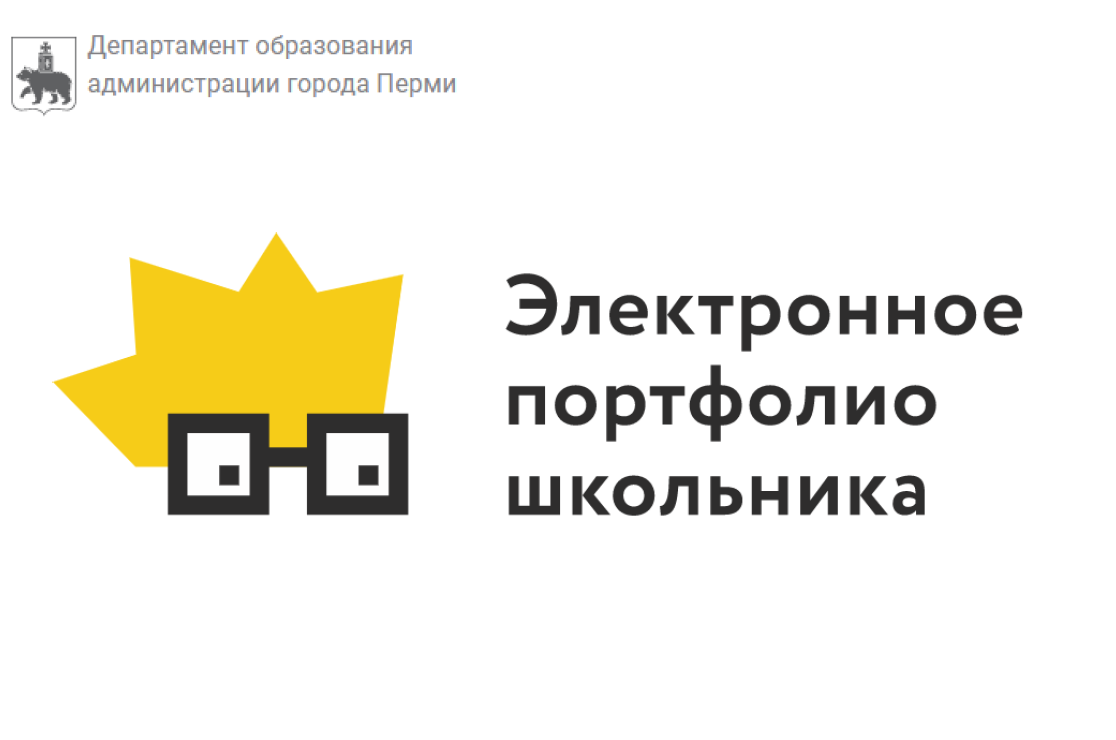 https://portfolioperm.ru
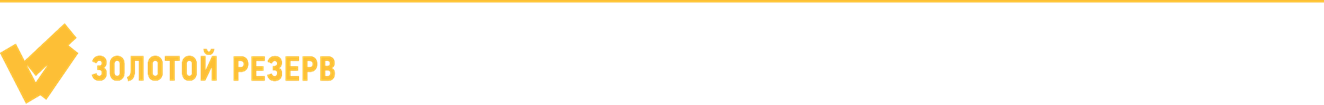 Система Портфолио состоит из набора личных кабинетов:кабинет ученика;кабинет образовательной организации;кабинет Тьютора (куратора);кабинет муниципального органа управления образованием;кабинет Администратора информационной системы.
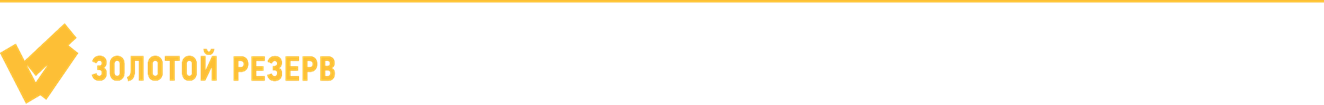 КАБИНЕТ УЧЕНИКА:
Раздел КАПИТАЛ – основной раздел портфолио, включает оцифрованные 
документы (фотографии, скан-копии), 
подтверждающие достижения учеников 
(грамоты, дипломы, свидетельства, сертификаты) по пяти номинациям:
ХУДОЖЕСТВЕННОЕ 
ТВОРЧЕСТВО
ТЕХНИЧЕСКОЕ 
ТВОРЧЕСТВО
СОЦИАЛЬНАЯ 
ДЕЯТЕЛЬНОСТЬ
ИНТЕЛЛЕКТ
СПОРТ
ВАЖНО: наименование мероприятия выбирается из исчерпывающего списка мероприятий. Если мероприятия нет в списке – выбирать ПРОЧИЕ МЕРОПРИЯТИЯ
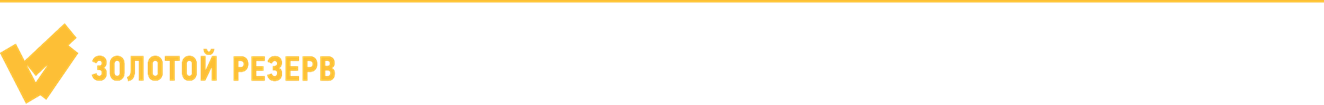 Раздел ПРОФИ
информация о пройденных курсах по выбору;
профессиональных пробах и практиках;
соглашениях, заключенных с предприятием;
отзывы от предприятия;
анкета «Профстратегия»;
информация о профильных олимпиадах высших учебных заведений, в которых принял участие обучающийся
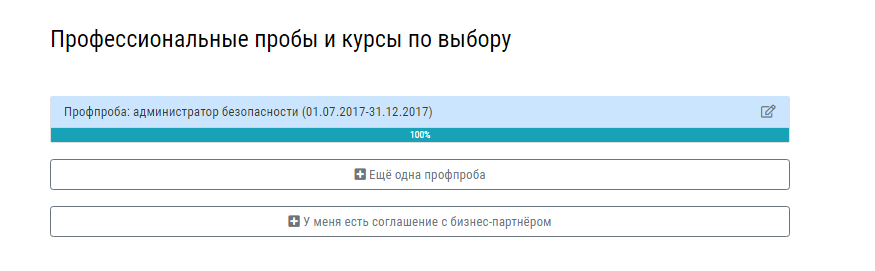 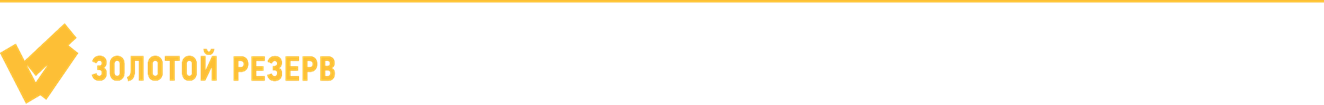 Куратор (тьютор):
Желательно классный руководитель

1. Проверяет, корректирует и одобряет достижения
2. Может сам добавлять достижения ученикам
3. Проверяет и одобряет прохождения курсов и профпроб
4. Может добавлять соглашения с соцпартнёрами
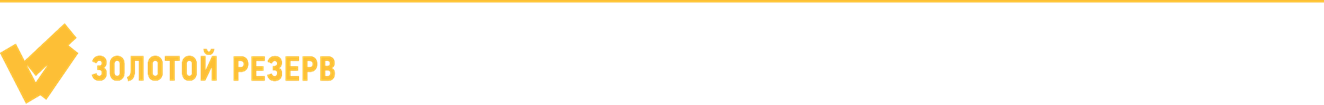 Администратор в школе:
1. Принимает заявки на зачисление
2. Создает и подтверждает заявки на отчисление
3. Может добавлять учеников в базу
4. Редактирует каталог курсов по выбору
5. Может добавлять классы
6. Добавляет и назначает классам кураторов (тьюторов)
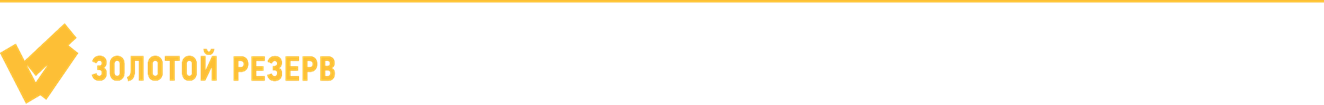 Премия Главы города Перми «Золотой резерв»
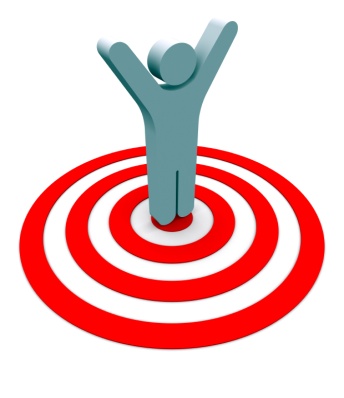 Цель: удержание одаренных и талантливых учеников, развитие их потенциала в условиях экономики муниципалитета
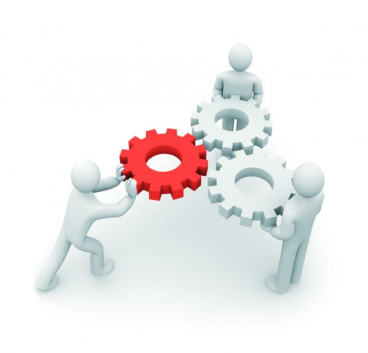 Механизм отбора: 
рейтинг электронного портфолио школьника по пяти номинациям
Одаренным, талантливым учащимся 8-11 классов, добившимся качественных успехов в мероприятиях различных уровней, ориентированным на дальнейшее обучение и работу в городе
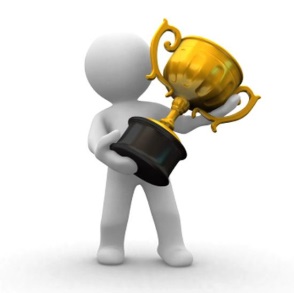 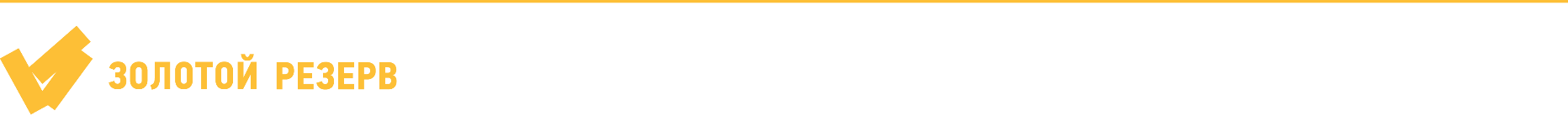 [Speaker Notes: Премия Главы города Перми «Золотой резерв» присуждается одаренным, талантливым учащимся, отразившим результаты своих достижений в «Электронном портфолио школьника».
Цель присуждения Премии: 
стимулирование интеллектуальной, творческой и социальной активности, 
материальная поддержка одаренных и талантливых обучающихся общеобразовательных учреждений, 
создание условий для осознанного выбора одаренными школьниками города Перми профессиональной траектории и дальнейшей реализации своего потенциала в условиях экономики муниципалитета.
Механизм отбора учеников – лидирующие позиции в электронном портфолио школьников по пяти номинациям: «Интеллект», «Художественное творчество», «Техническое творчество», «Спорт», «Социальная деятельность».]
Итоговое количество получателей Премии Главы города Перми «Золотой резерв»
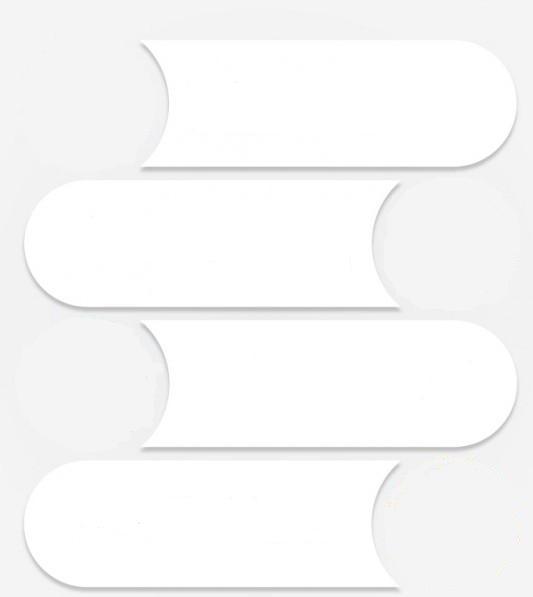 Всего 60
По 15 кандидатов
«Художественное творчество», 
«Техническое творчество», «Спорт», 
«Социальная деятельность»
Всего 40
«Интеллект»:
20 кандидатов математ. и ест.-научн. направления, 
20 кандидатов гуманитарного направления
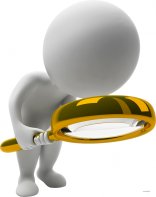 Обязательно заполнение всех разделов: «Селфи», «Капитал», «Профи»
Всего
100
Итоговый отбор комиссией
[Speaker Notes: Кандидаты отбираются по пяти номинациям Портфолио: 
Отбор кандидатов осуществляется с 1 мая года, в котором назначается выплата премий
по результатам:
- деятельности и участия в мероприятиях за текущий учебный год;
- рассмотрения раздела Профи: информации о пройденных пробах и практиках, разработанных проектах.
Премию получат 100 обучающихся:
По результатам общегородского рейтинга Портфолио Комиссия отбирает 
по 15 кандидатов в номинациях: «Художественное творчество», «Техническое творчество», «Спорт», «Социальная деятельность», 
набравших наибольшее количество баллов и занимающих в рейтинге с 1 по 10 место.
В номинации «Интеллект» Комиссией отбирается 40 кандидатов: 
20 кандидатов по физико-математическому и естественно-научному направлению, 
20 кандидатов - по гуманитарному направлению.

Состав комиссии формируется из числа:
представителей общественности;
представителей социальных партнеров – крупных предприятий города;
представителей администрации города Перми.]
Порядок присуждения Премии Главы города Перми «Золотой резерв»
До 12 мая - формирование списка кандидатов на получение Премии комиссией
До 20 мая - представление кандидатами документов в департамент образования
До 27 мая - формирование списка кандидатов по результатам рассмотрения документов, направление пакетов документов в комиссию
Итоговый просмотр комиссией достижений портфолио, информации в разделе ПРОФИ, предоставленных документов
До 5 июня - утверждение комиссией списка получателей Премии
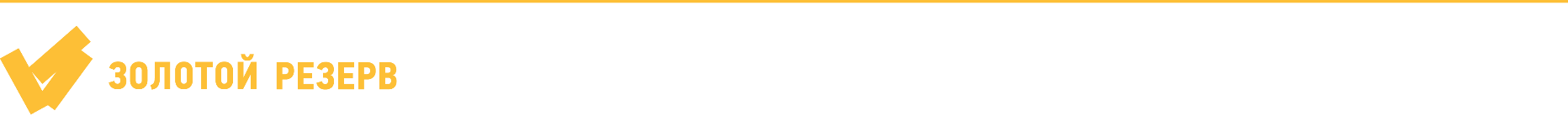 [Speaker Notes: Процедура присуждения Премии:]
Сумма выплаты – 25 000 рублей единоразово


Возможность стать номинантом Премии ежегодно


Возможность получения выпускниками,  окончившими 11 класс
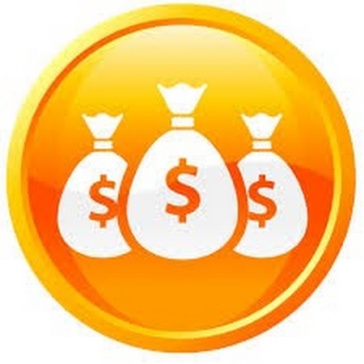 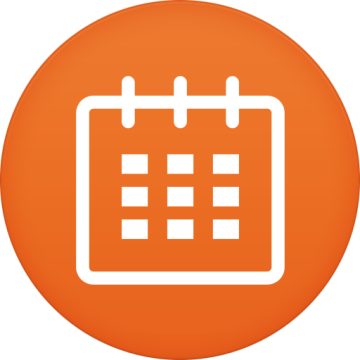 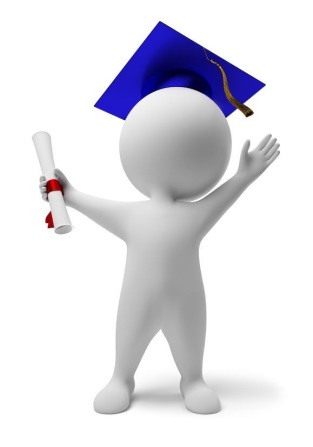 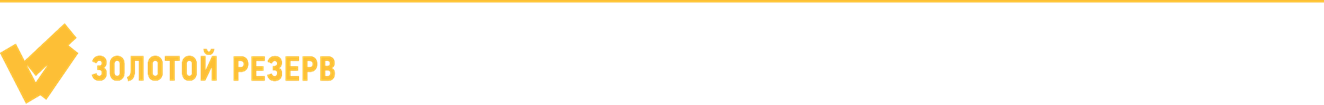